LSA Training
<<DATE>>
Introduction to Training
(& What Makes a Good LSA?)
What do we hope to cover in this training?
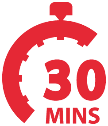 30 minutes!
What makes a good LSA?
Dyslexia.
Dyspraxia.
Dyscalculia.
Attention Deficit Hyperactivity Disorder (ADHD).
Autistic Spectrum Disorders (ASD)/ Asperger’s Syndrome.
Obsessive Compulsive Disorder (OCD).
Taskboards.
Differentiation.
Useful Resources.
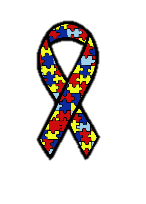 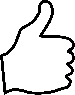 And lots, lots more…
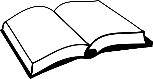 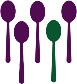 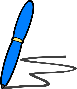 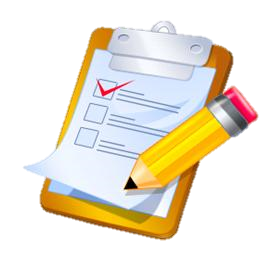 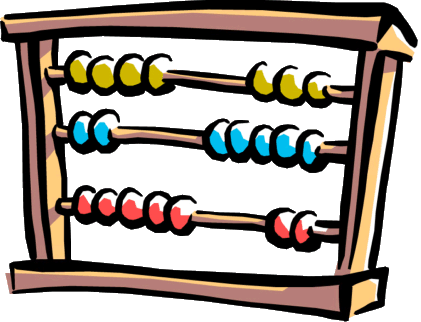 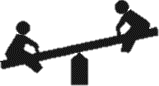 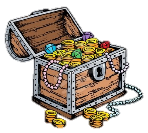 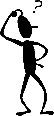 What makes a
good
great
LSA?
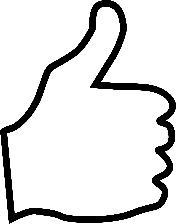